Презентація конкурсу “Молодіжна столиця України-2022”:
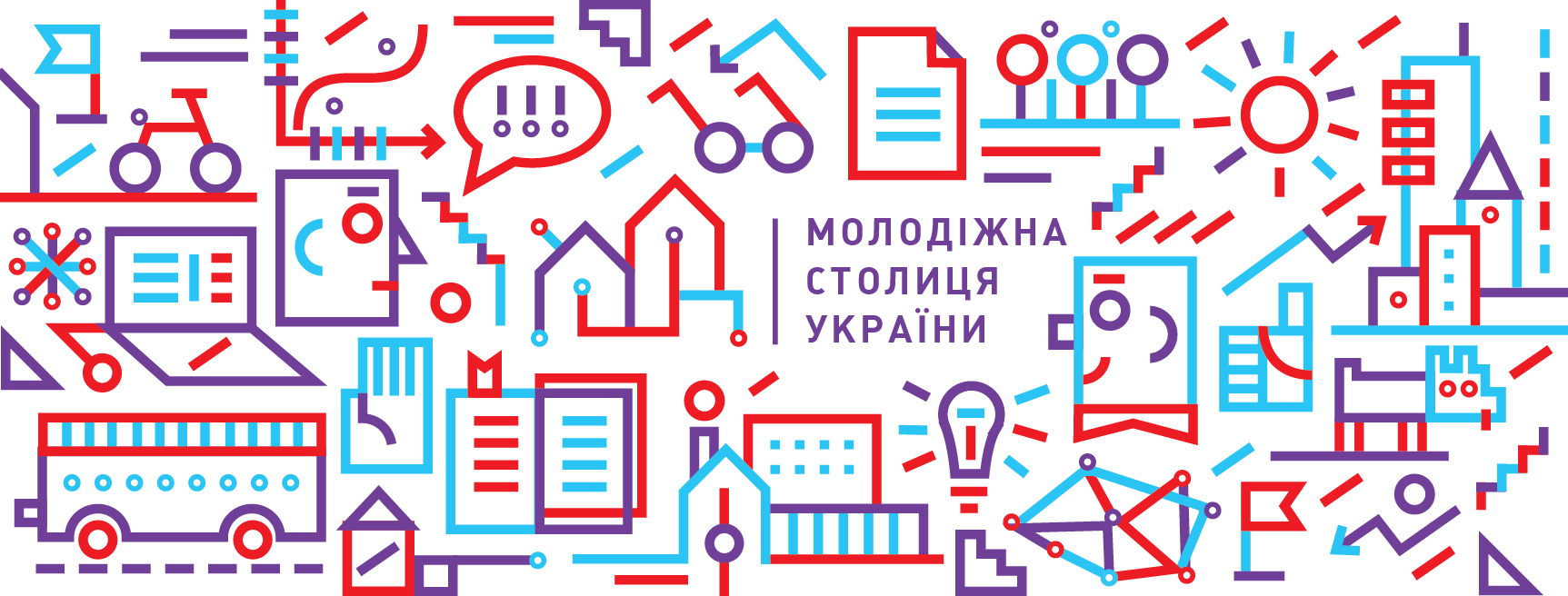 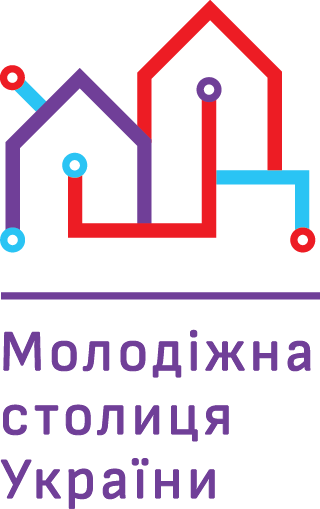 Національний конкурс, який проводиться щороку, відзначаючи найкраще місто в Україні для проживання та розвитку молоді
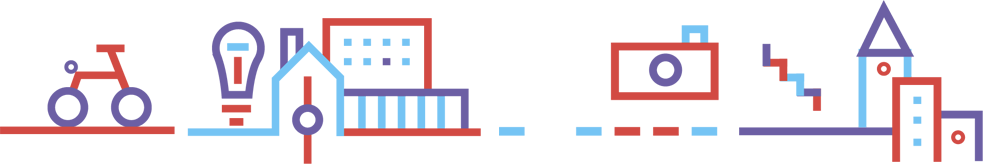 Основні етапи конкурсу “Молодіжна столиця України-2022”:
20.11.2020 - оголошення про старт конкурсу “Молодіжна столиця України-2022”
20.11.2020 - 31.01.2021 - період подання заявок містами України (перший тур)
15.02.2021 - засідання Наглядової ради конкурсу та оголошення 10 міст-фіналістів
15.02.2021 - 15.03.2021 -  період підготовки презентацій і планів заходів Молодіжної столиці України-2022 містами-конкурсантам (другий тур)
15.03.2021 - фінал конкурсу (презентації від міст, голосування Наглядової ради конкурсу, оголошення переможця)
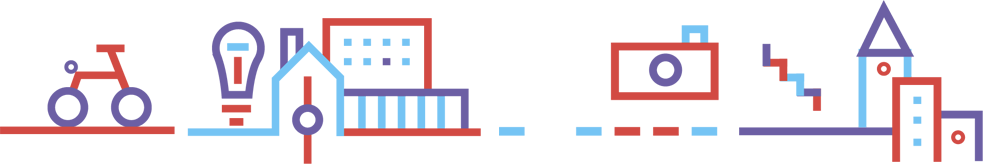 Актуальність
конкурсу
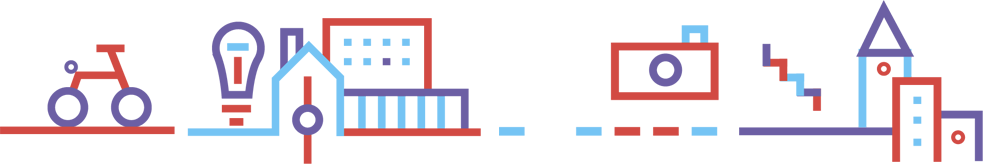 Існує потреба у промоції міст на всеукраїнському та міжнародному рівнях
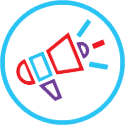 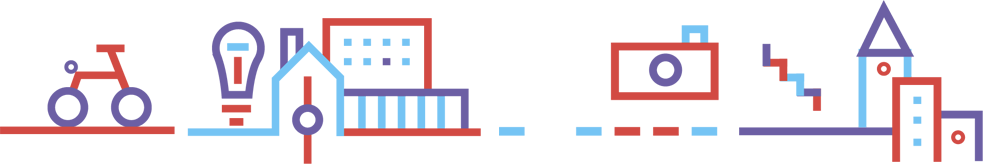 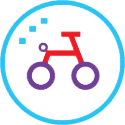 Важливо сприяти участі молоді в житті міста
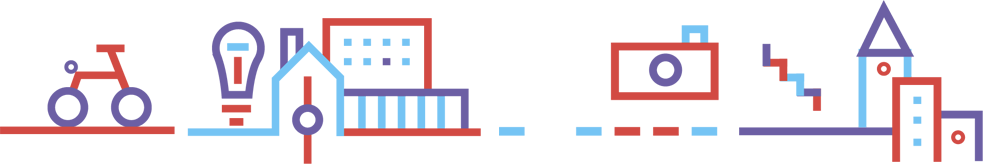 Молодіжна політика – пріоритетний напрям, 
закріплений у стратегічних документах ЄС та українському законодавстві
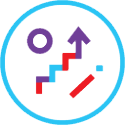 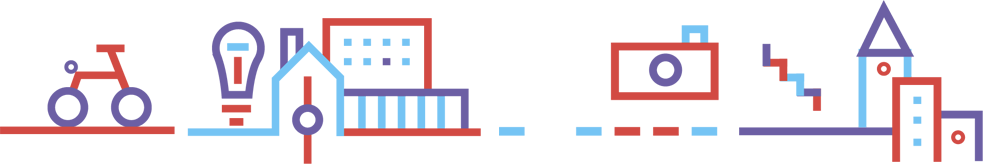 Існує потреба підвищення іміджу та рівня довіри до міської влади
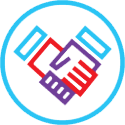 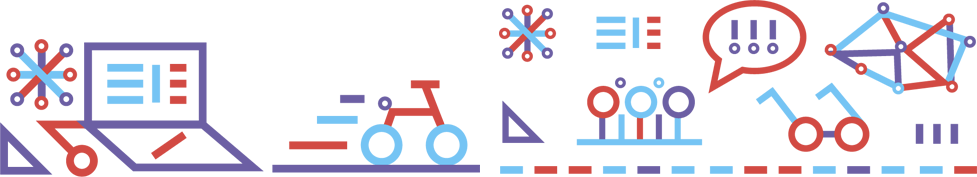 Цілі конкурсу
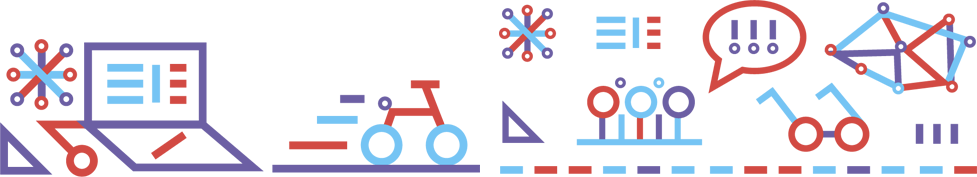 налагодження співпраці між молоддю та місцевою владою
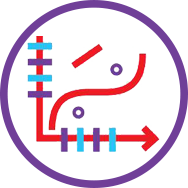 поширення кращих практик реалізації молодіжної політики на місцевому рівні
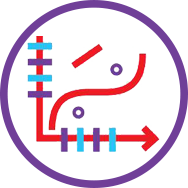 сприяння створенню комфортних умов для розвитку молоді 
у містах України
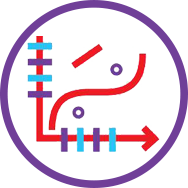 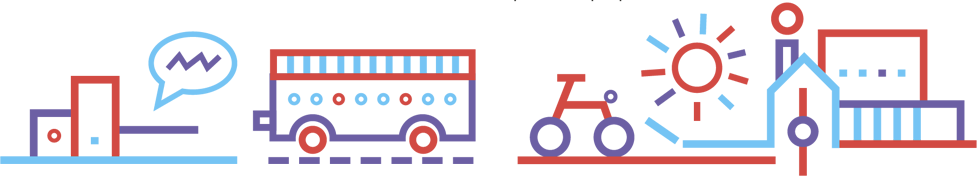 Головні завдання конкурсу
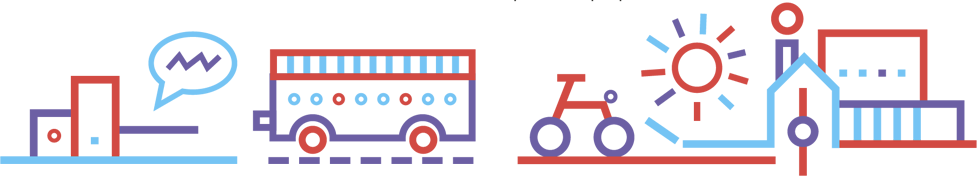 Залучення молоді до процесів розроблення, ухвалення та впровадження управлінських рішень на місцевому рівні
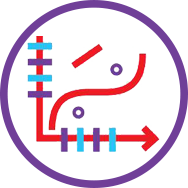 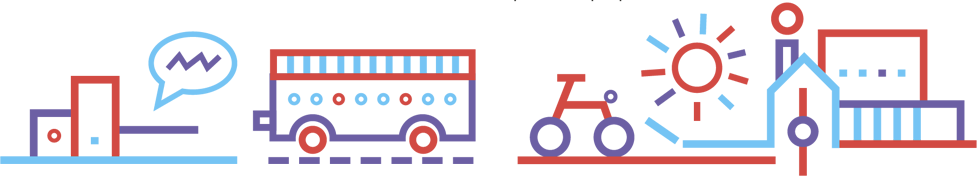 Обмін досвідом та кращими практиками реалізації молодіжної політики на місцевому та регіональному рівнях
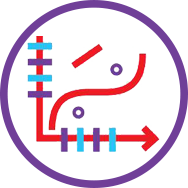 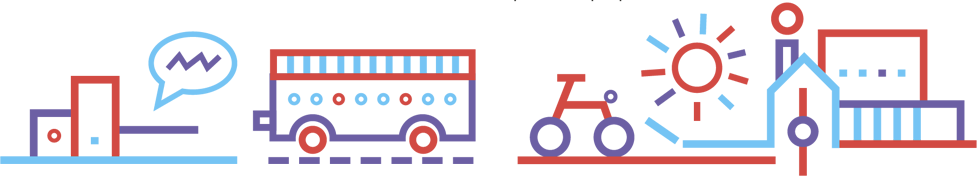 Запровадження європейського досвіду з метою покращення роботи з молоддю в регіонах України
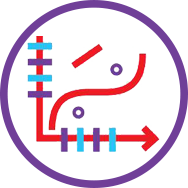 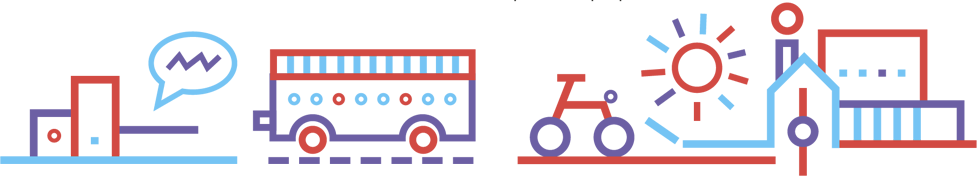 Мінімізація негативних тенденцій міграції та сприяння процесам децентралізації на місцевому рівні
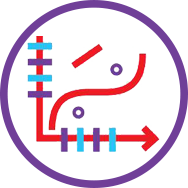 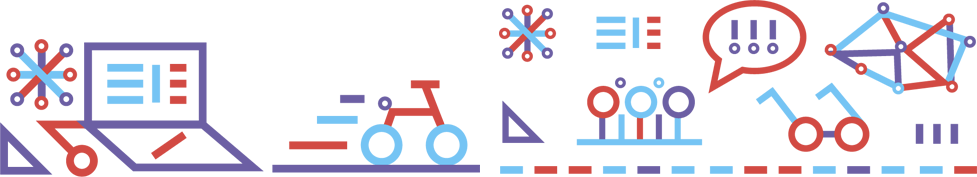 Що дає перемога в конкурсі?
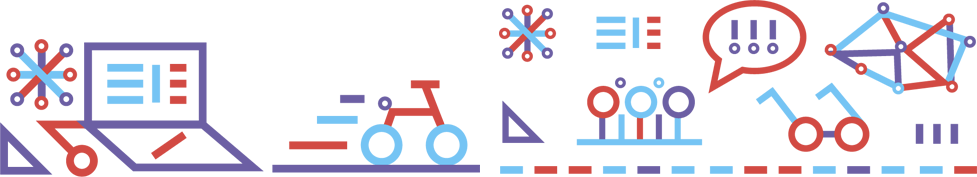 Промоція міста в межах України та на європейському рівні
Підвищення іміджу та рівня довіри до міської влади 
Проведення в місті всеукраїнського молодіжного форуму
Підвищення рівня участі молоді у процесах розроблення, ухвалення та впровадження управлінських рішень на місцевому рівні
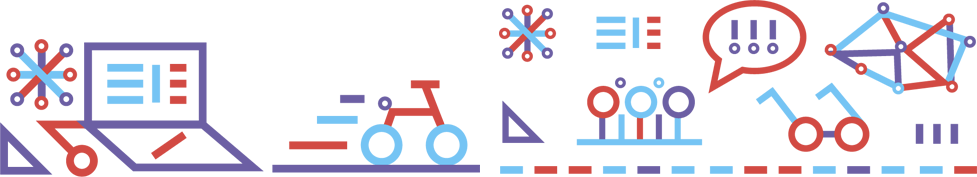 Налагодження співпраці з містами-молодіжними столицями в Європі
Допомога у поданні заявки на конкурс “Європейська молодіжна столиця”
Підвищення рівня туристичної привабливості міста
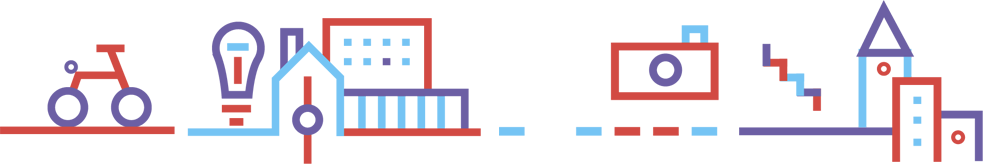 Критерії відбору Молодіжної столиці України
Політичний вимір (участь молоді у суспільно-політичному житті);
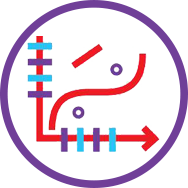 Соціо-економічний вимір (зайнятість та працевлаштування, підприємництво, соціальна інклюзивність та освіта);
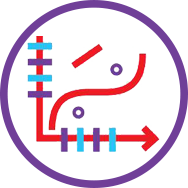 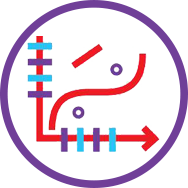 Культурний вимір (творчість та глобалізація)
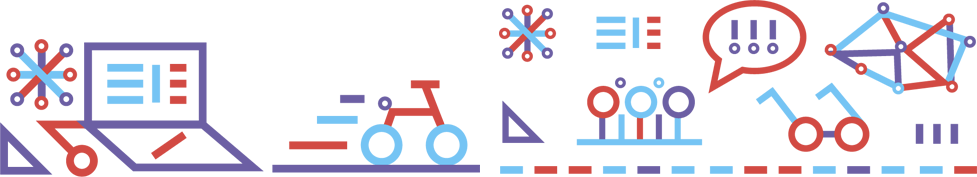 Львів – Молодіжна столиця України 2018 року
Бюджет участі 
Центр Шептицького
Форум першої Молодіжної столиці - “Молодвіж”
Портал відкритих даних Львова - “Панель міста”
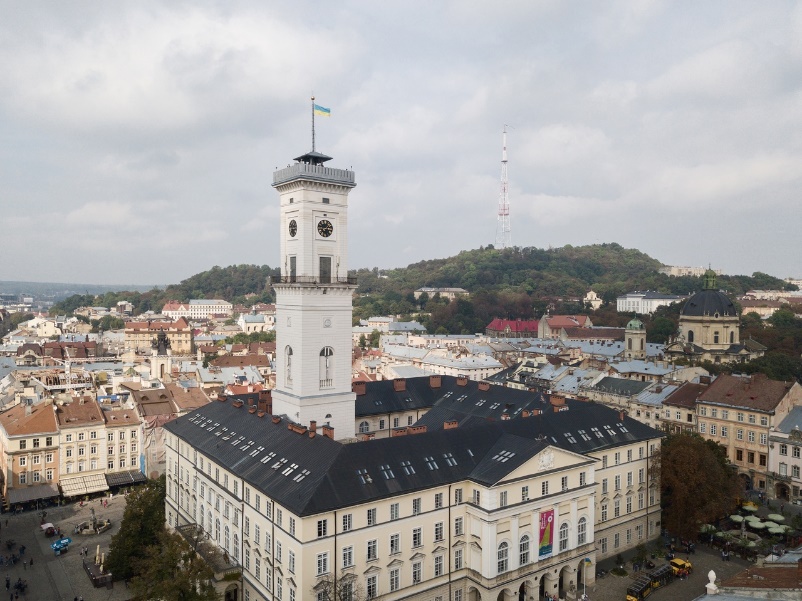 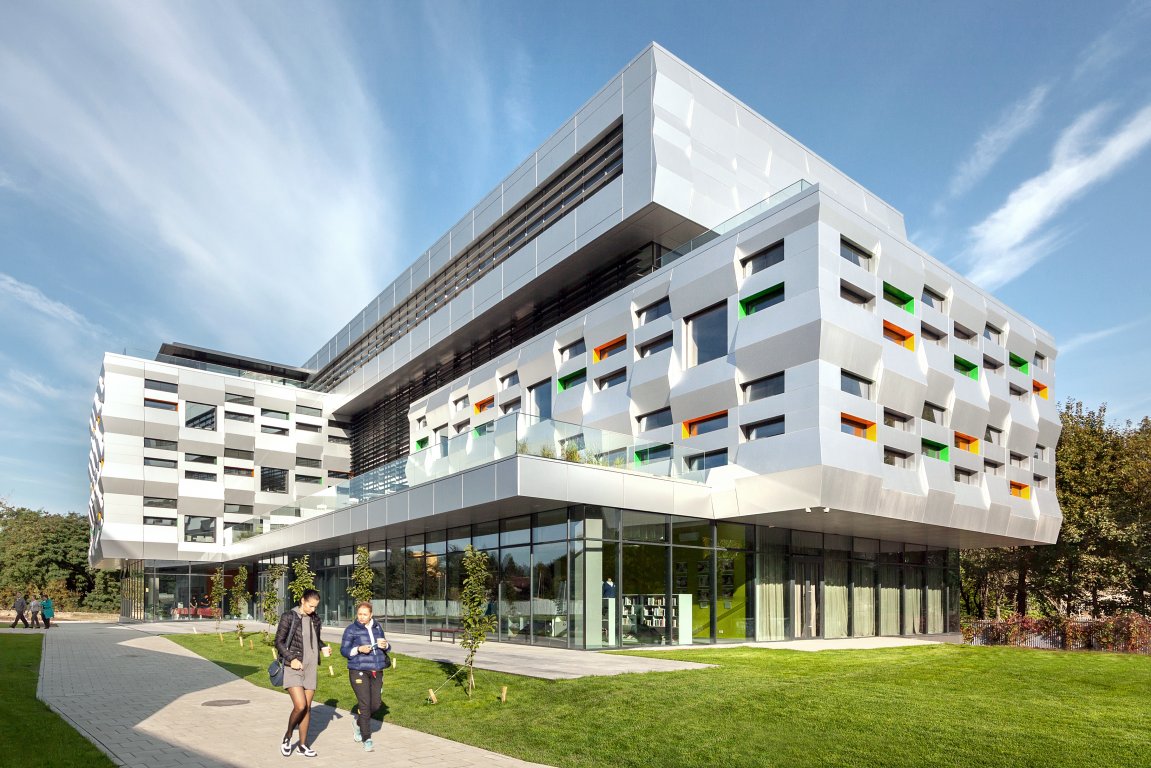 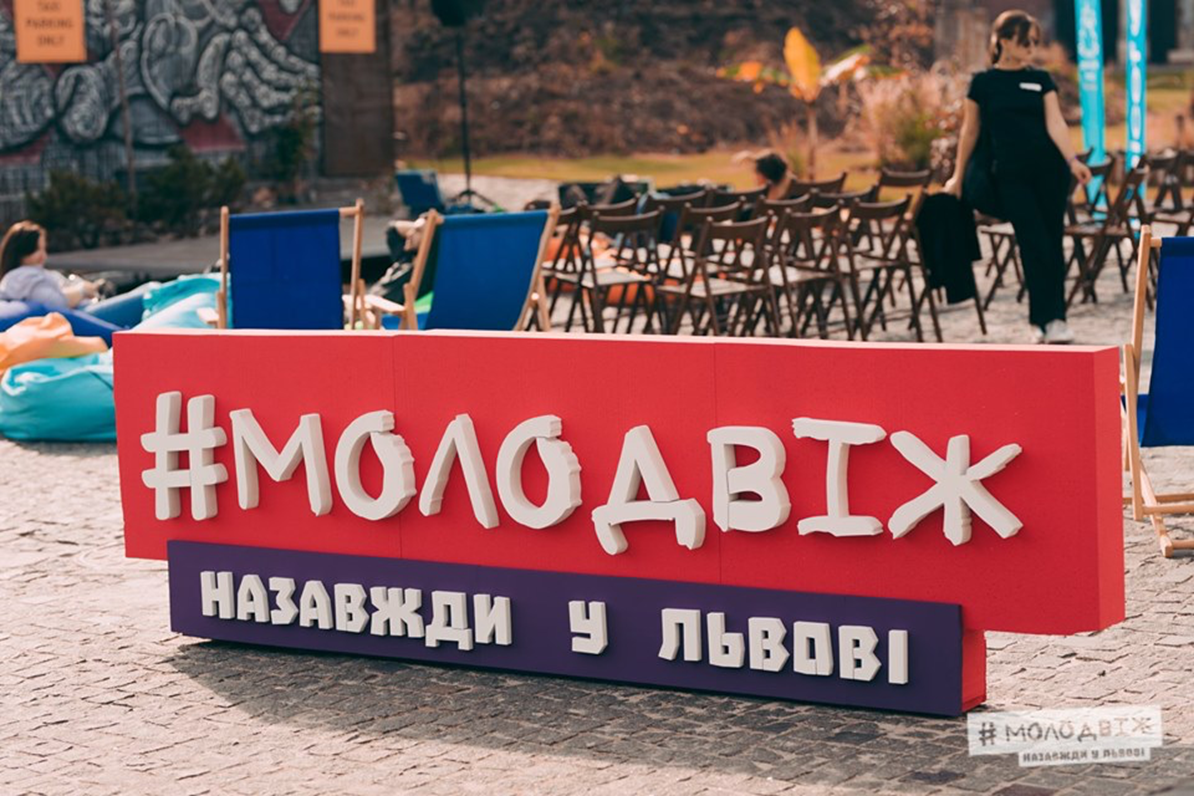 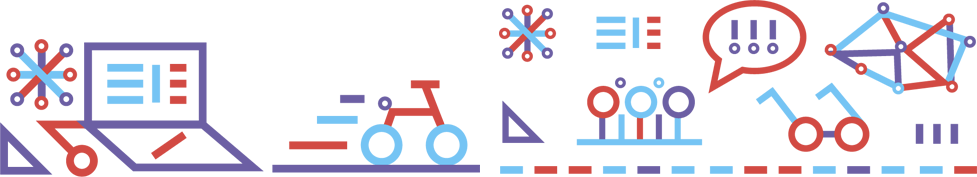 Кам’янець-Подільський – 
Молодіжна столиця України 2019 року
Міський молодіжний центр«LoveKa» 
Театральний фестиваль «Комора»
Ліга об’єднаної молоді
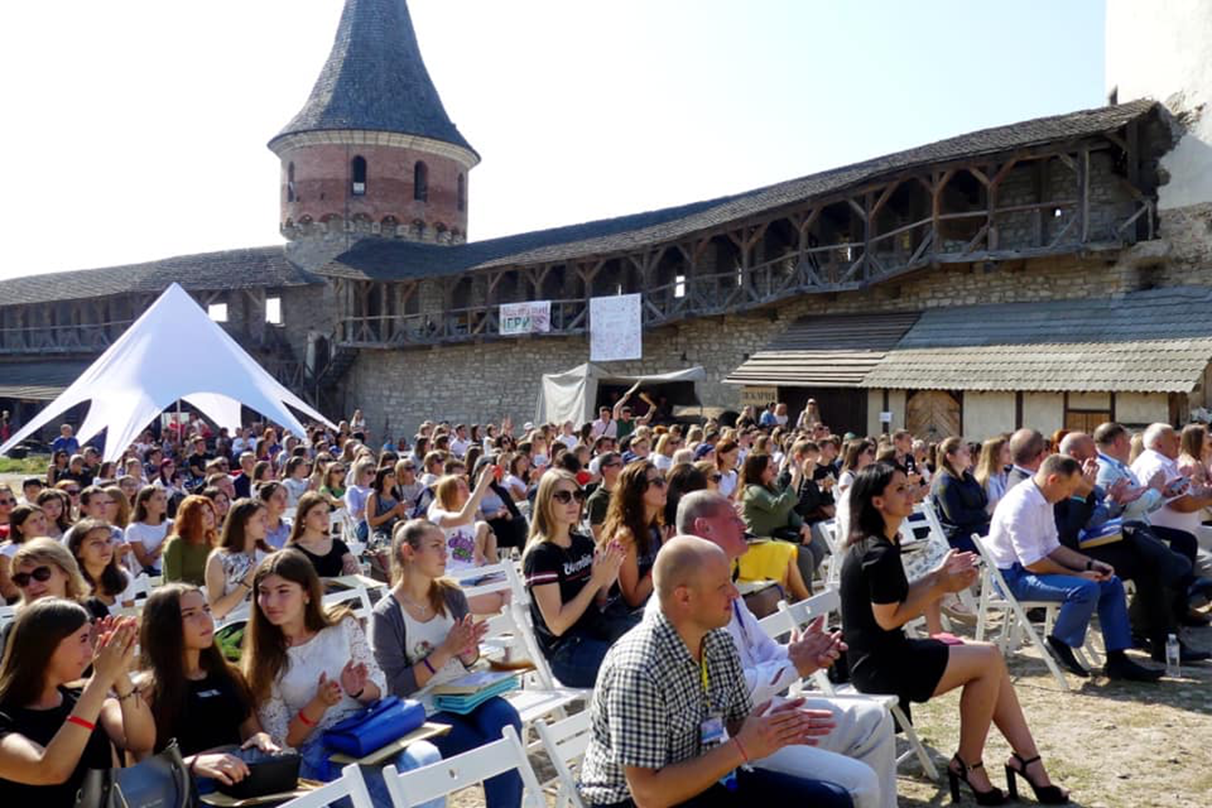 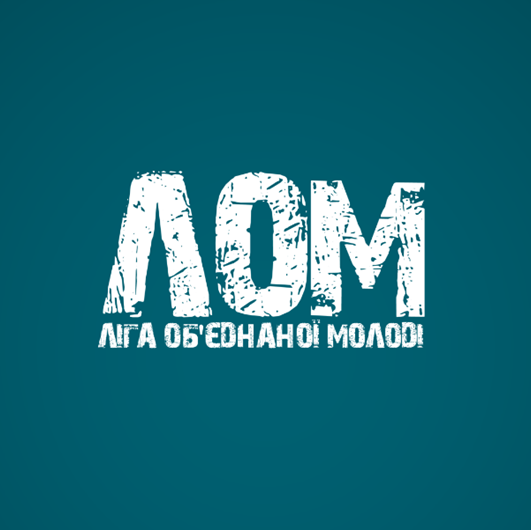 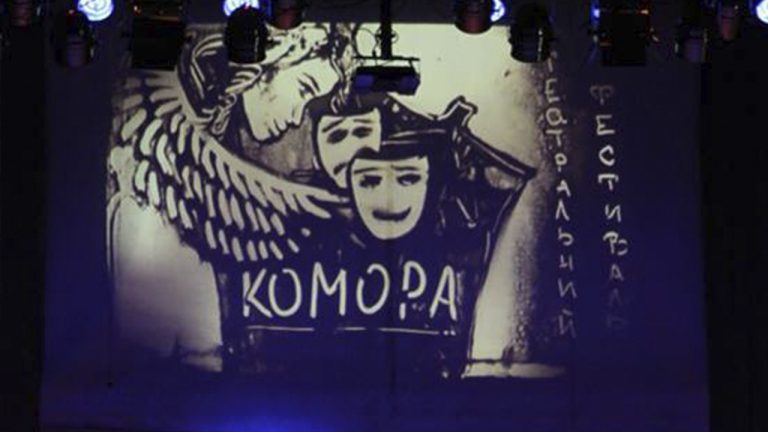 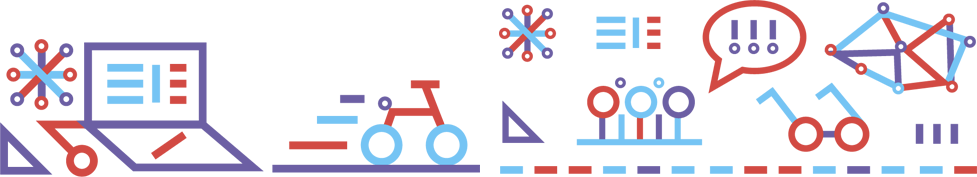 Тернопіль –
 Молодіжна столиця України 2020 року
Центр Науки Тернополя 
Профорієнтаційний простір StudyЯ 
Форум «Молодь Онлайн»
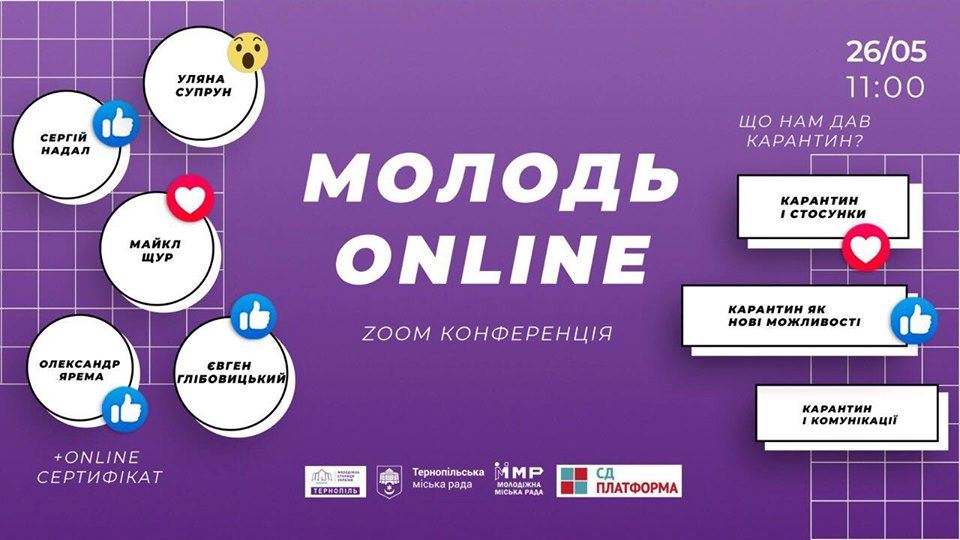 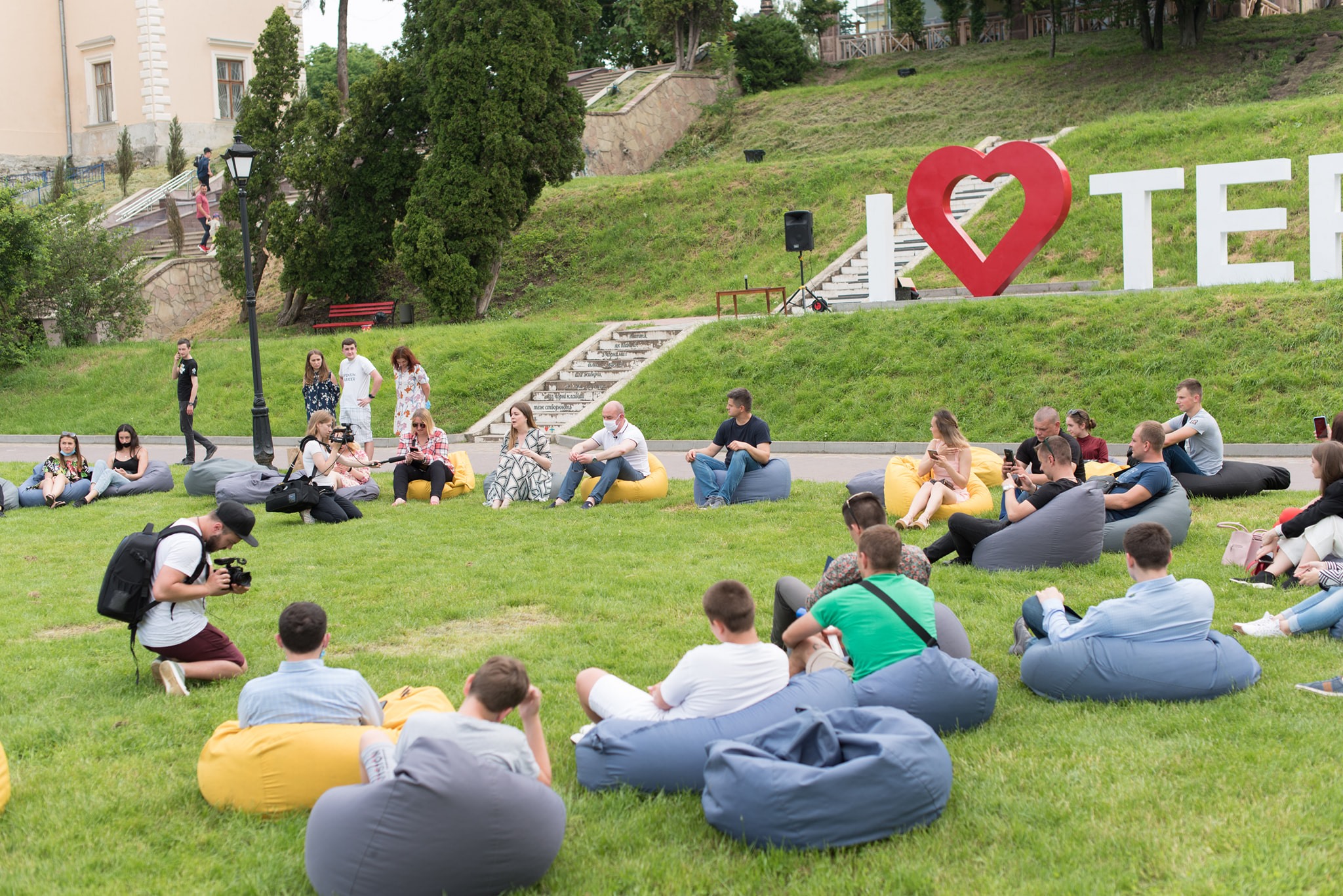 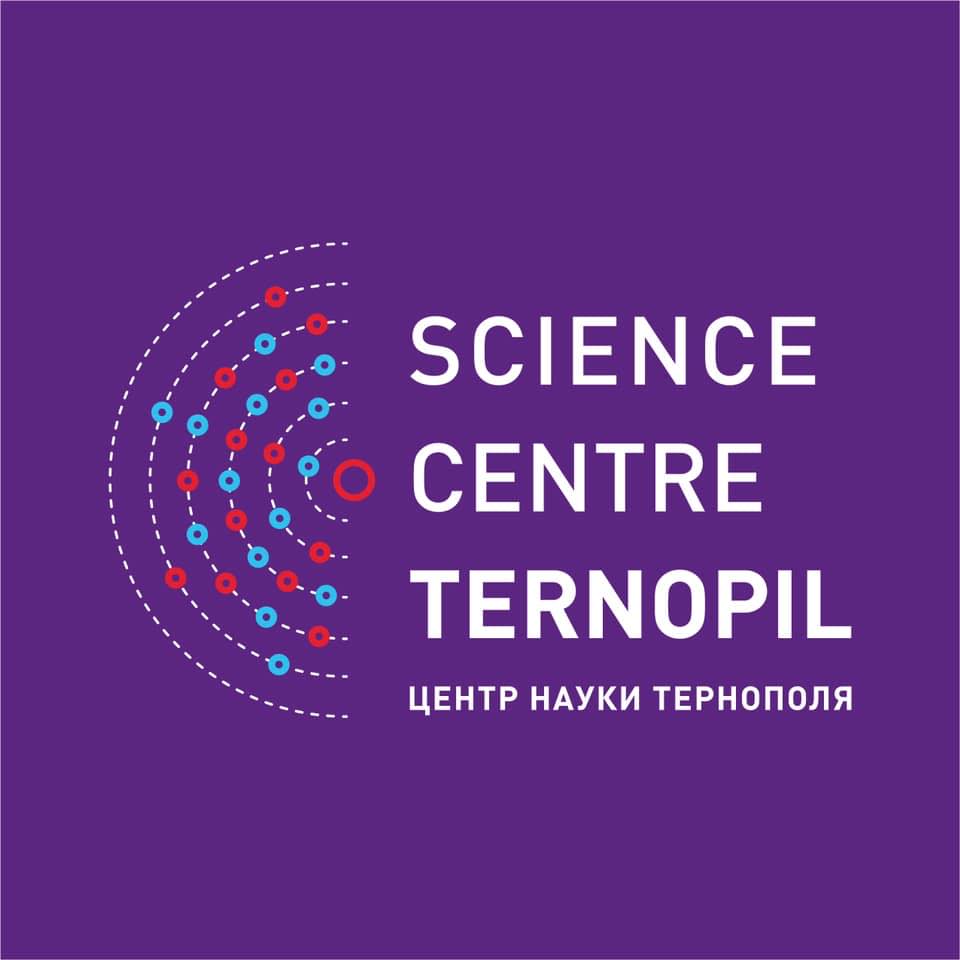 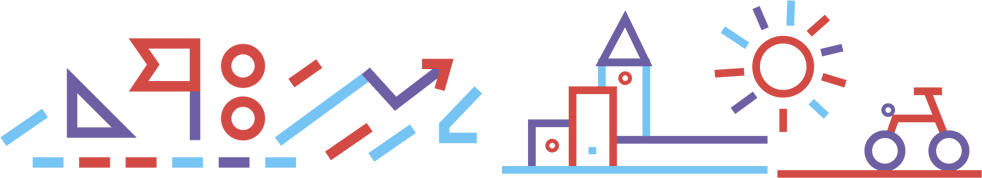 Європейські молодіжні столиці
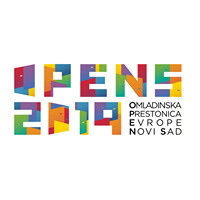 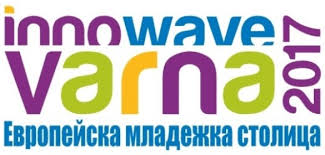 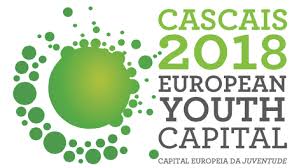 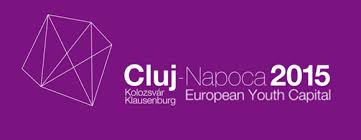 Приєднуйтесь!
Web
Instagram
Facebook
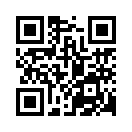 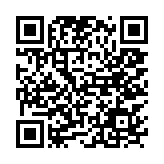 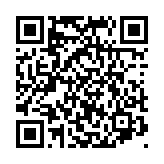 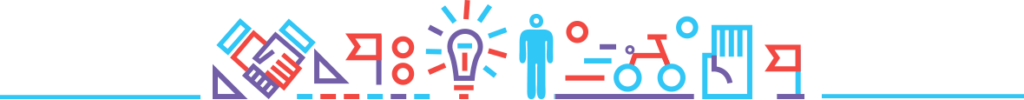